Мастер-класс для родителейРазвитие мелкой моторики у детей старшего дошкольного возраста с нарушением речи
Материал подготовила 
учитель-логопед 
Каштанова 
Наталия Ивановна
Влияние воздействия руки на мозг человека известно еще до нашей эры. Специалисты восточной медицины утверждают, что игры с участием рук и пальцев приводят в гармоничное отношение тело и разум, поддерживая мозговые системы в отличном состоянии.
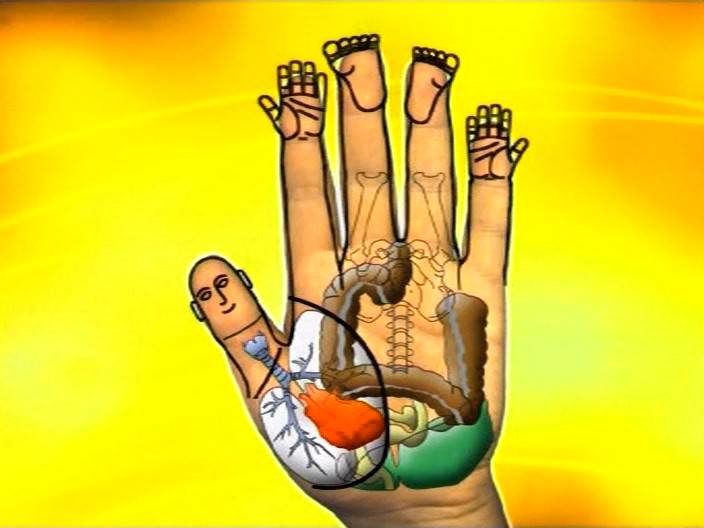 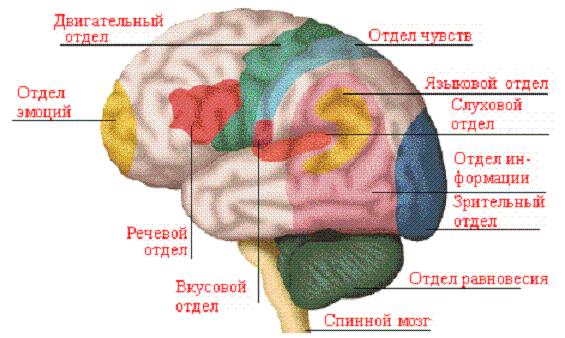 «Истоки способностей и дарований детей находятся на кончиках  их пальцев. От них, образно говоря, идут тончайшие ручейки, которые питают источник творческой мысли. Чем больше уверенности и изобретательности в движениях детской руки, тем тоньше  ее взаимодействие  с орудием труда, тем сложнее движения, необходимые для этого взаимодействия, тем ярче творческая стихия детского разума. 
Чем больше мастерства в детской руке, тем ребенок умнее». 
В.А.Сухомлинский
Значение развития мелкой моторики

1. Повышает тонус коры головного мозга. 
2. Развивает речевые центры коры головного мозга
3. Стимулирует развитие речи ребенка. 
4. Согласовывает работу понятийного и  двигательного центров речи. 
5. Способствует улучшению артикуляционной моторики. 
6. Развивает чувство ритма и координацию движений. 
7. Подготавливает руку к письму. 
8. Поднимает настроение ребенка
Пальчиковая гимнастика
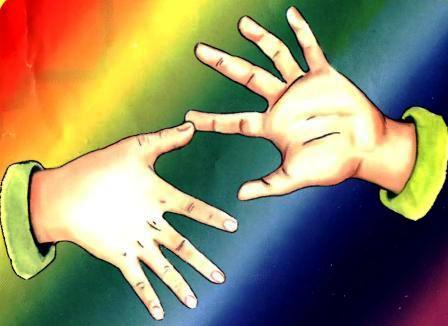 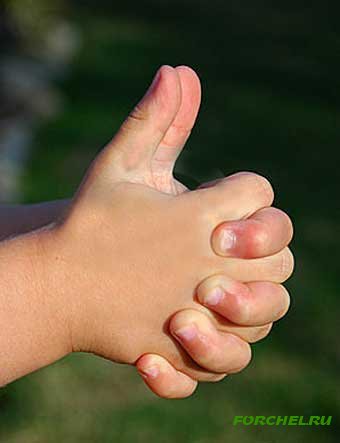 Составление фигур из счетных палочек
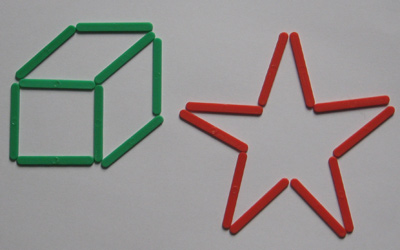 Использование прищепок
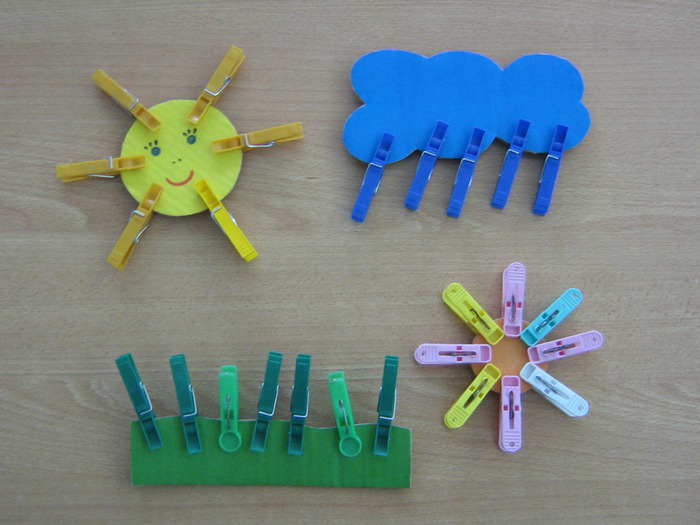 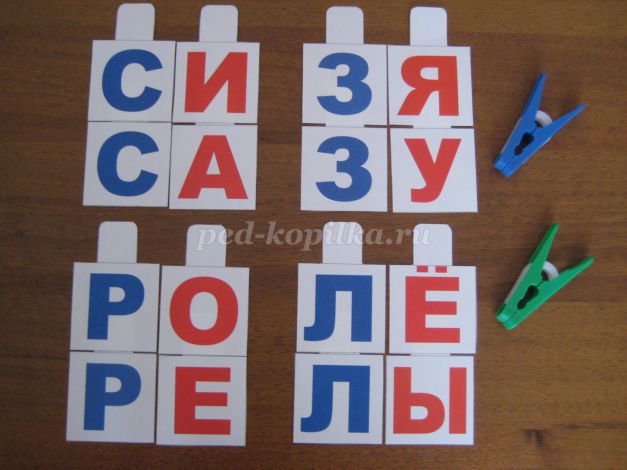 Сортировка круп
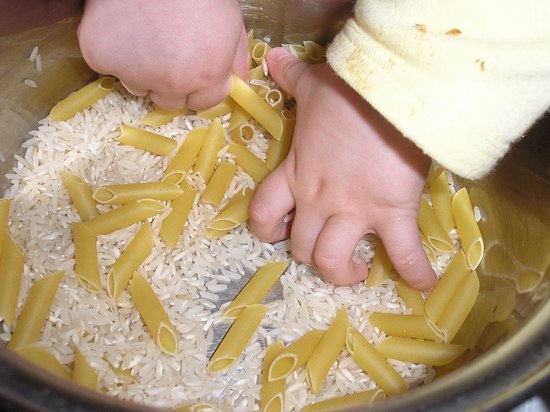 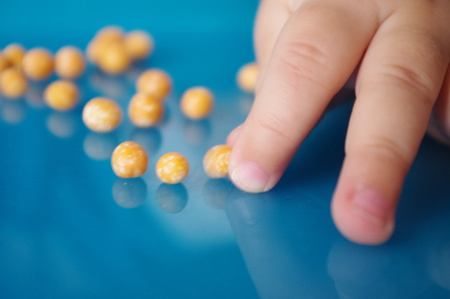 Нанизывание
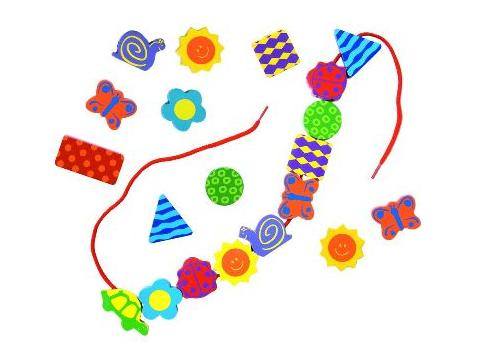 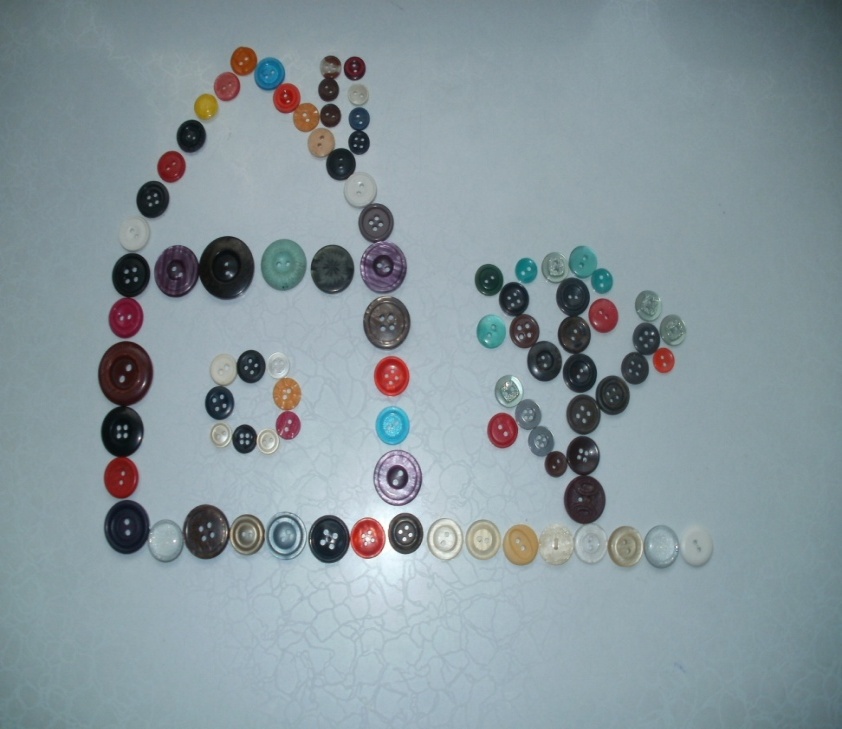 Шнуровка
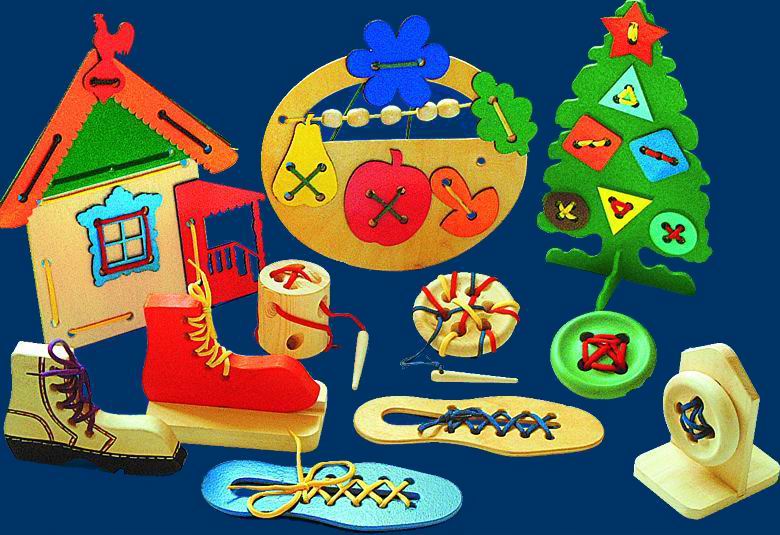 Графические диктанты
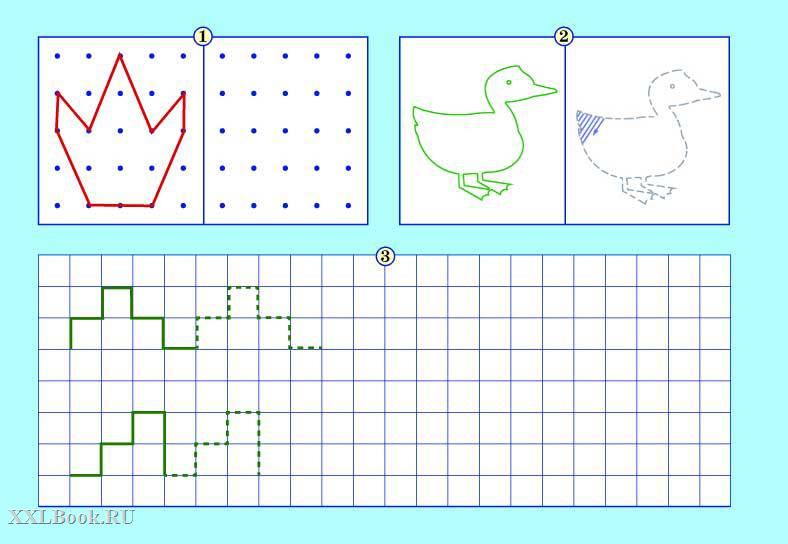 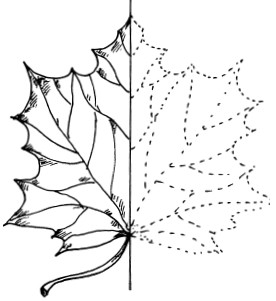 Мозайка и пазлы
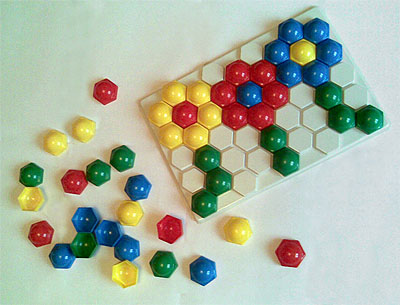 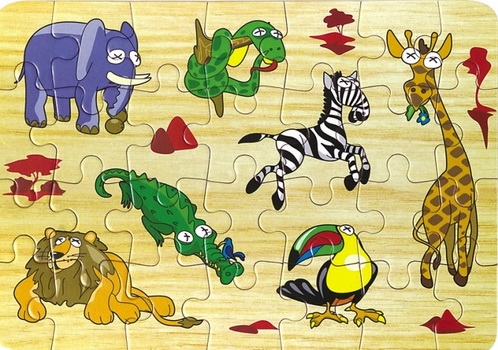 Наматывание клубочков
Лепка из теста, пластилина, глины
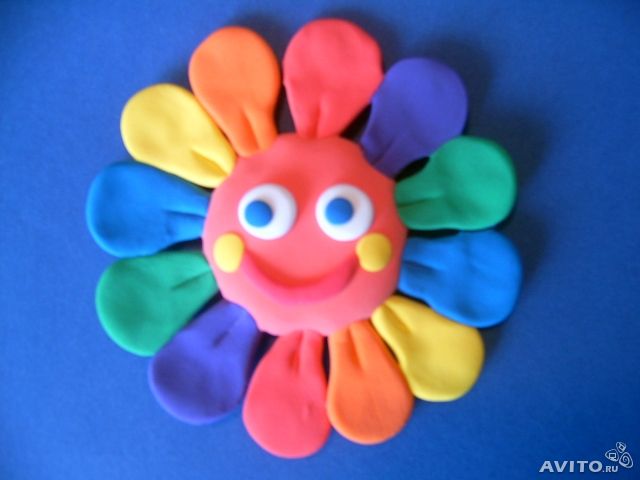 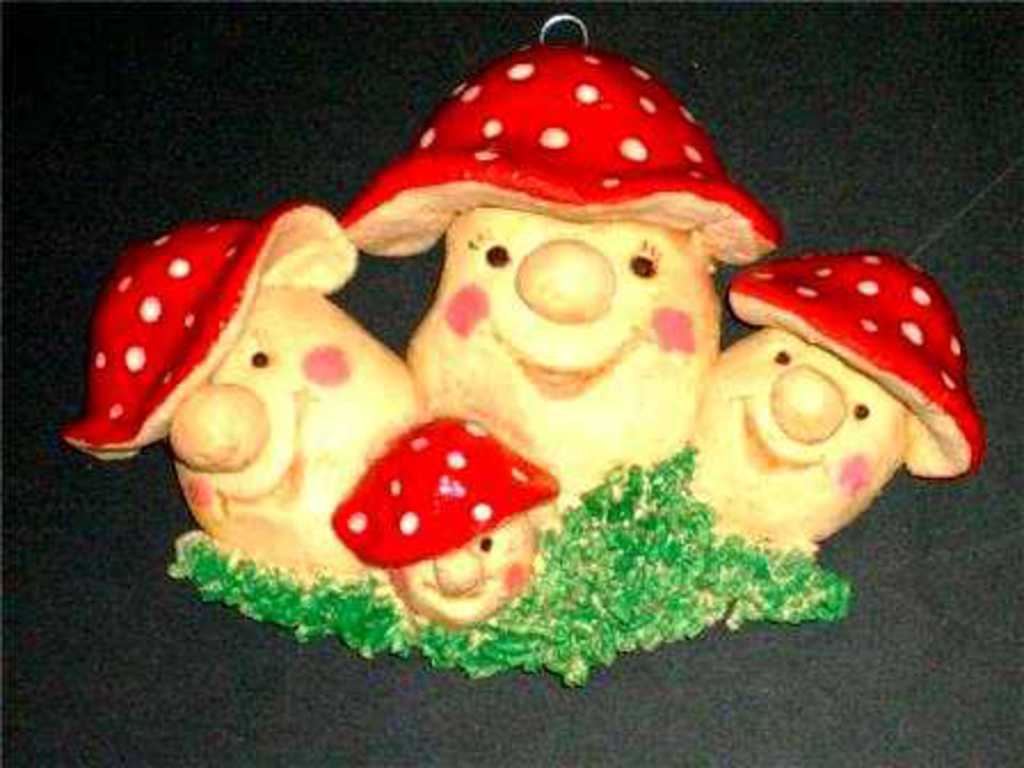 Изготовление поделок из бумаги (аппликация) и природного материала.
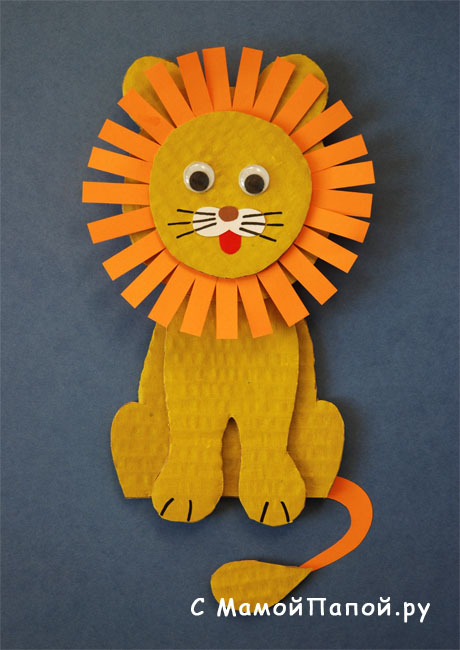 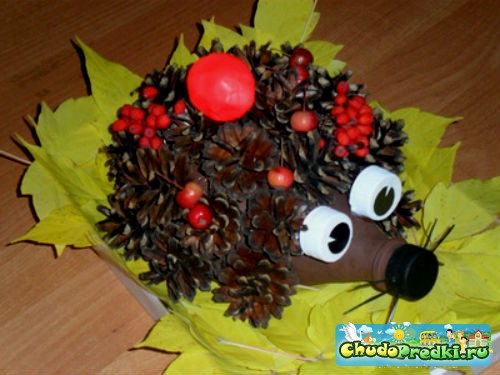 Определи наощупь
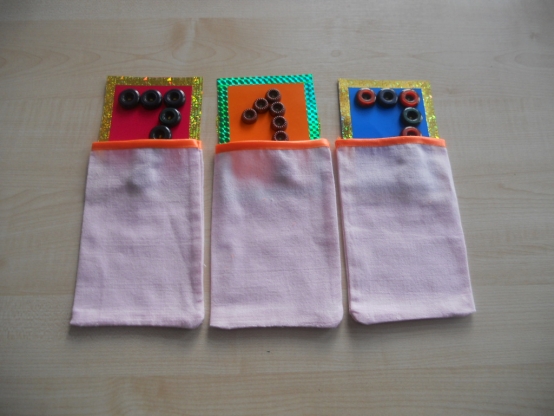 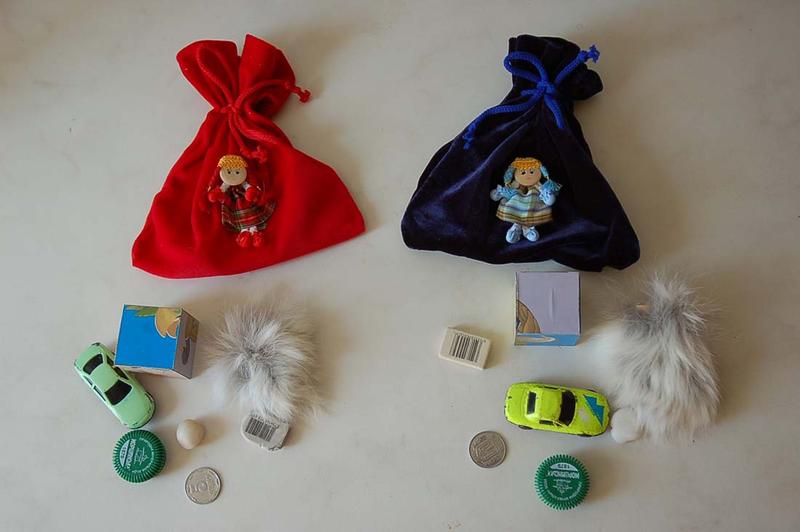 Массаж рук
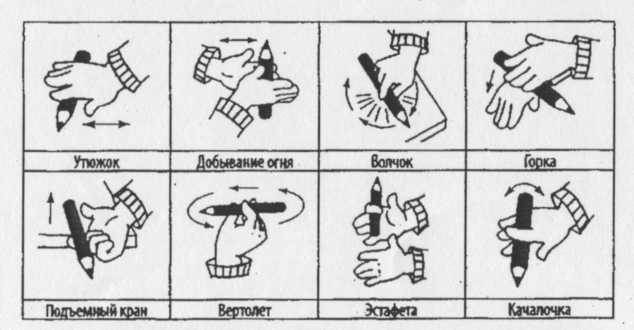 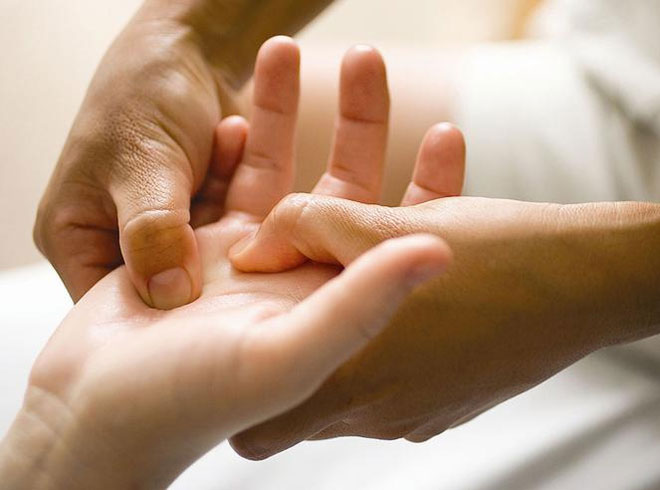 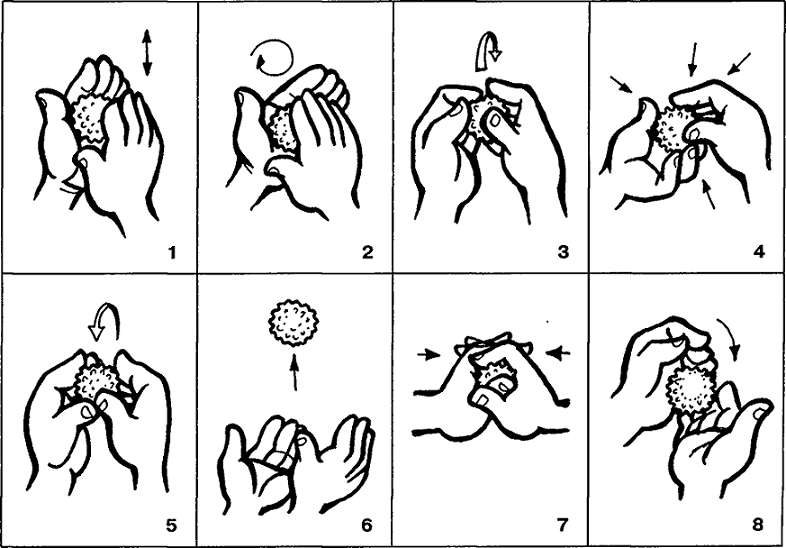 Завязывание и развязывание лент, шнурков, узелков на веревку.
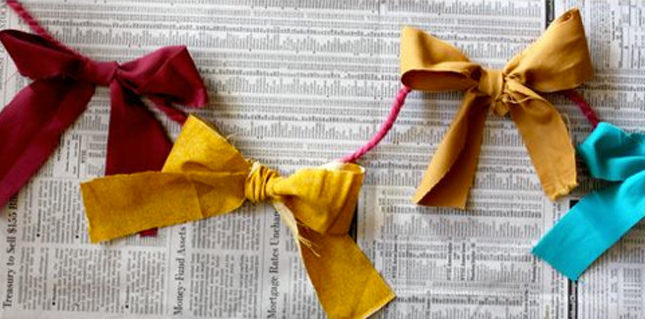 Спасибо за внимание!